Global Sourcing & Supply Chain Management
Daniel Hänsch, Gautam Regulagadda & Jessica Schröder
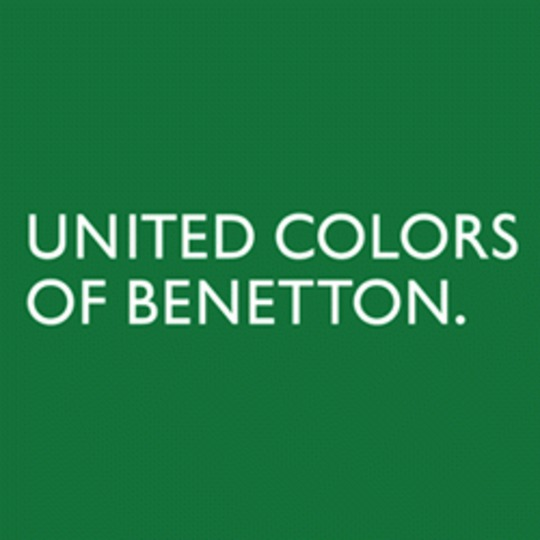 Overview
Timeline
Benetton’s SCM 
What Happened?
Benetton’s Change to DSCM
Agility
What Does the Future Hold?
Where Does Benetton Come From?
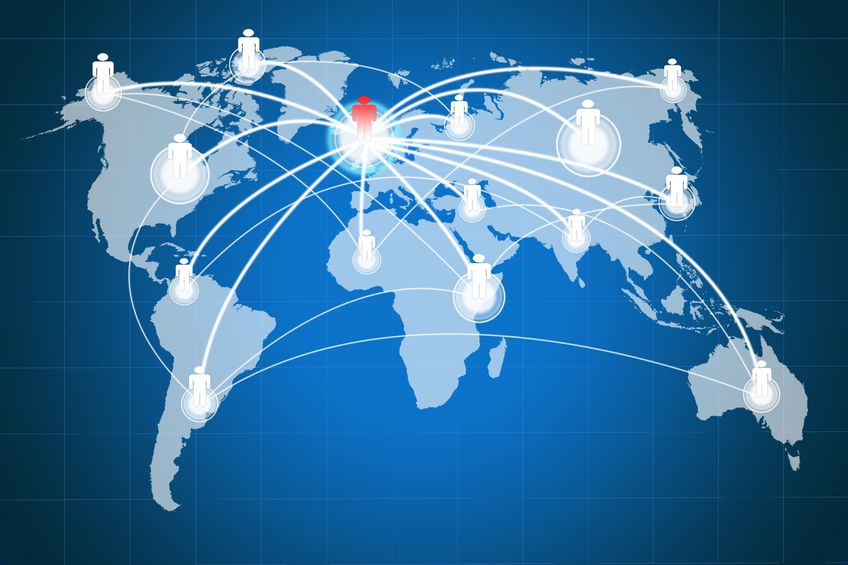 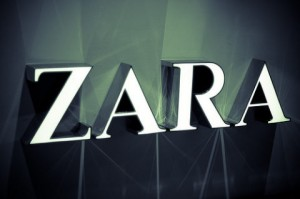 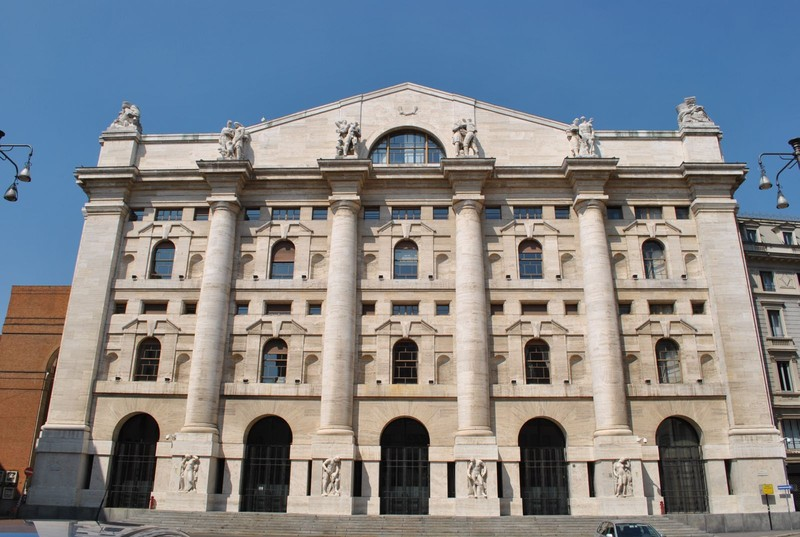 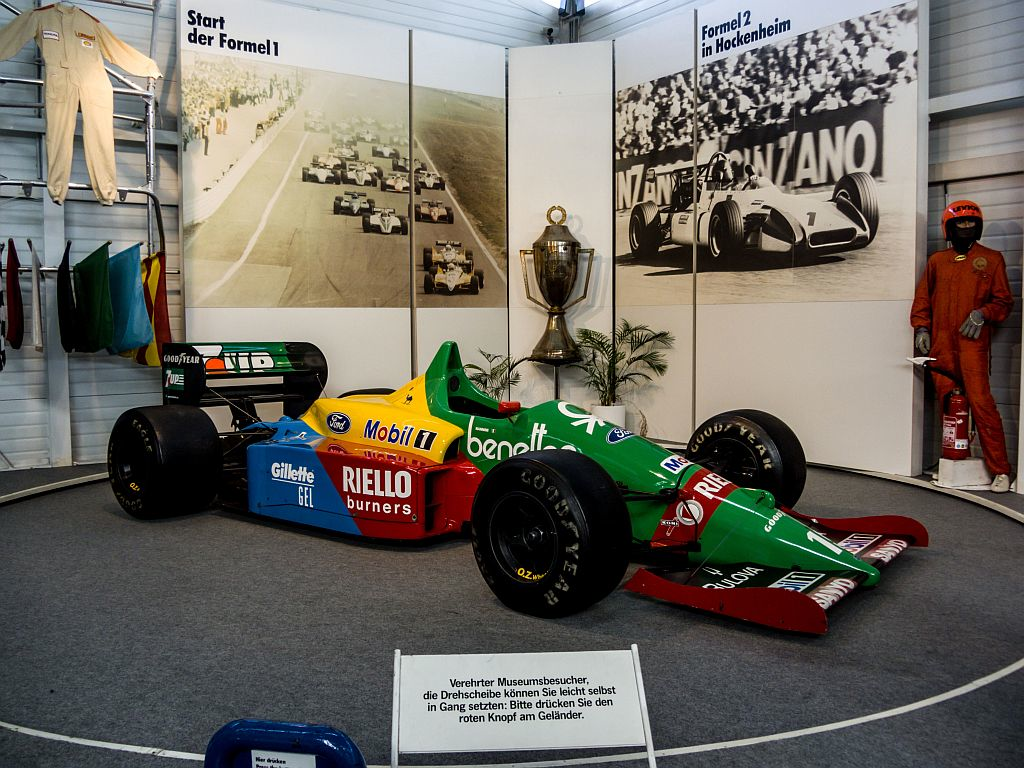 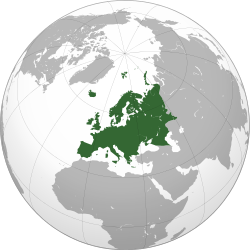 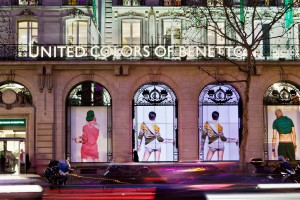 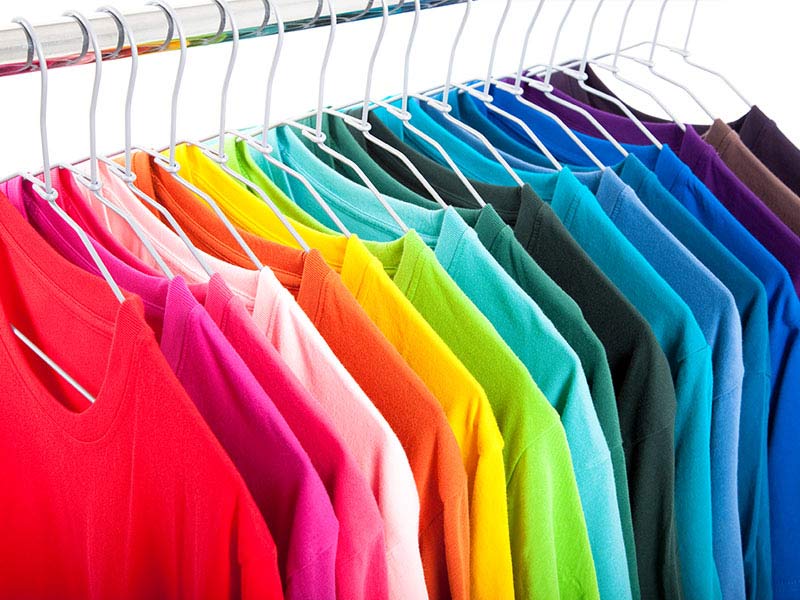 1965
2002
1978
1968 / 69
1980‘s
2012
WHAT WAS BENETTON‘S SUPPLY CHAIN IN THE 1980s?
Manufacturing Process
Vertically integrated process
Close relationships to contractors
 High flexibility
Low costs
Competitive environment
30 Weeks from Design-to-Shop
Postponement: dyeing
Min. obsolete inventory
No flexibility to change according to demand
Lead times too long (table III)
30 Weeks from Design-to-Shop
Well-Integrated Distribution
Chain of companies  global distribution
WIDE: overcome freight forwarding issues
BENLOG: improve efficiency
BENAIR: transport
Franchise Network
Sales-Franchise Model
No direct link to franchisees
Agreements with agents
Stock & sell Benetton only
No return of unsold goods
WHAT WENT WRONG FOR BENETTON?

1990s – early 2000
The Rise of Fast Fashion
Globalization / Computer / Internet …
“World has become a village“ 
Global trends spread all over the world 
Strong individualism in the western world 
Constant need for new trendy clothing (esp. Europe)
Short life cycles 
High volatility, low predictability 
Clothing for the moment 
High impulse purchasing
Pioneers of Fast Fashion – Zara / H&M
New ways in SCM
Results
Customer-oriented
Mass production with Pull Strategies
Cross-functional operation strategy / “one rhythm”
High vertical integration vs. outsourced production
Own retail stores with new philosophies (Zara scarcity…)
FAST - from the idea to the product to the customers‘ closets
LEAN – efficient, low cost processes
FLEXIBLE – quick responses to new trends
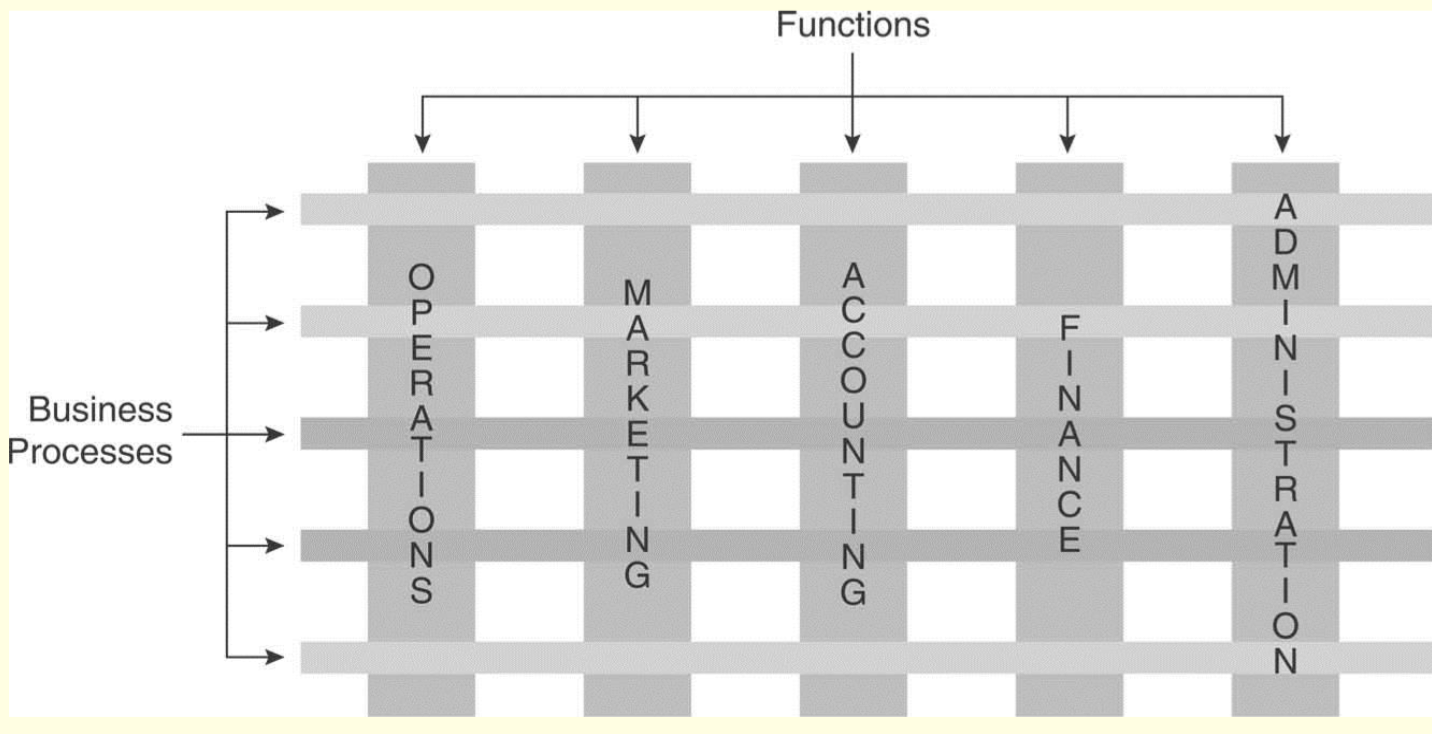 Benetton‘s Weak Links
Slow, PUSH oriented supply chain
Only two collections per year 
No in-season adjustment capacities
Franchise system
Too expensive products
6 CEOs in 12 years (2000-2012) 
No consistent management guidance
No clear positioning  
 Market value: $4.3 billion  $720 million (2000-11)
Benetton Failed in Advertising
“THERE ARE NO SHOCKING PICTURES – ONLY SHOCKING REALITY!” 	(Toscani, August 2010)
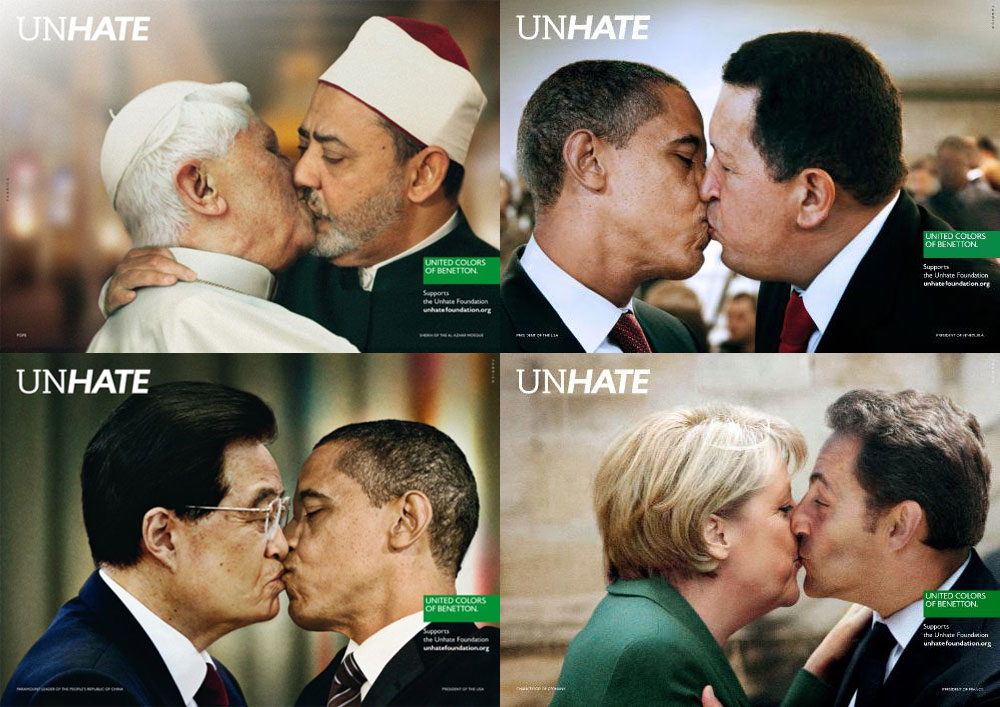 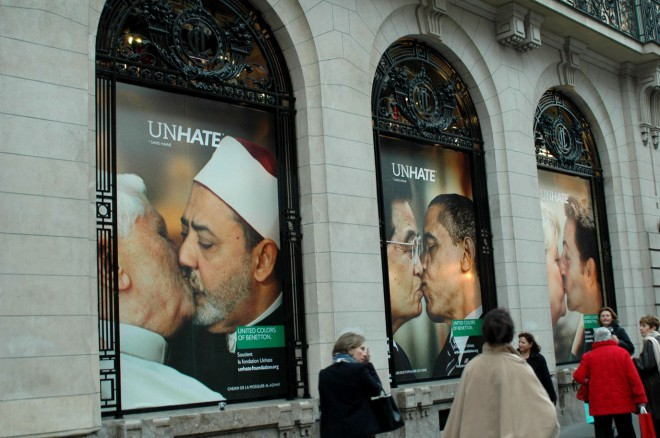 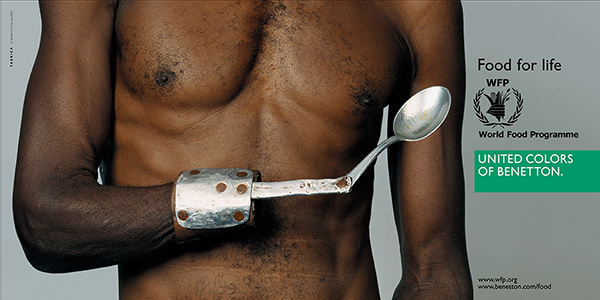 “…I CARE A SHIT ABOUT PULLOVERS” 				(Toscani, June 2015)
Benetton Couldn’t Keep Up
Benetton Couldn’t Keep Up
WHAT WAS BENETTON‘S REACTION?
Dual Supply Chain
Push focused demand = garments supplied before start of season
Pull focused demand = garments supplied during season
Integrated DSCM = focus on delivering trendy wear instead of cost minimization
Increase in Number of Collections
Results
New products on a more continuous basis
Sales momentum maintained even after season
Built-in flexibility = delivery of products within one week 
Better balance between time-to-market and cost
Product Development Unit setup to connect product operations and sales units
TODAY‘S SCM?
Instrumented/ Interconnected/ Intelligent
Process integration
Network based
Virtual
Market sensitive
SCM
...Further Aspects
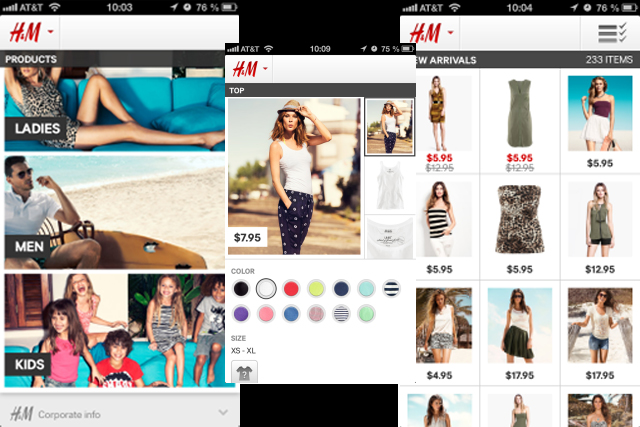 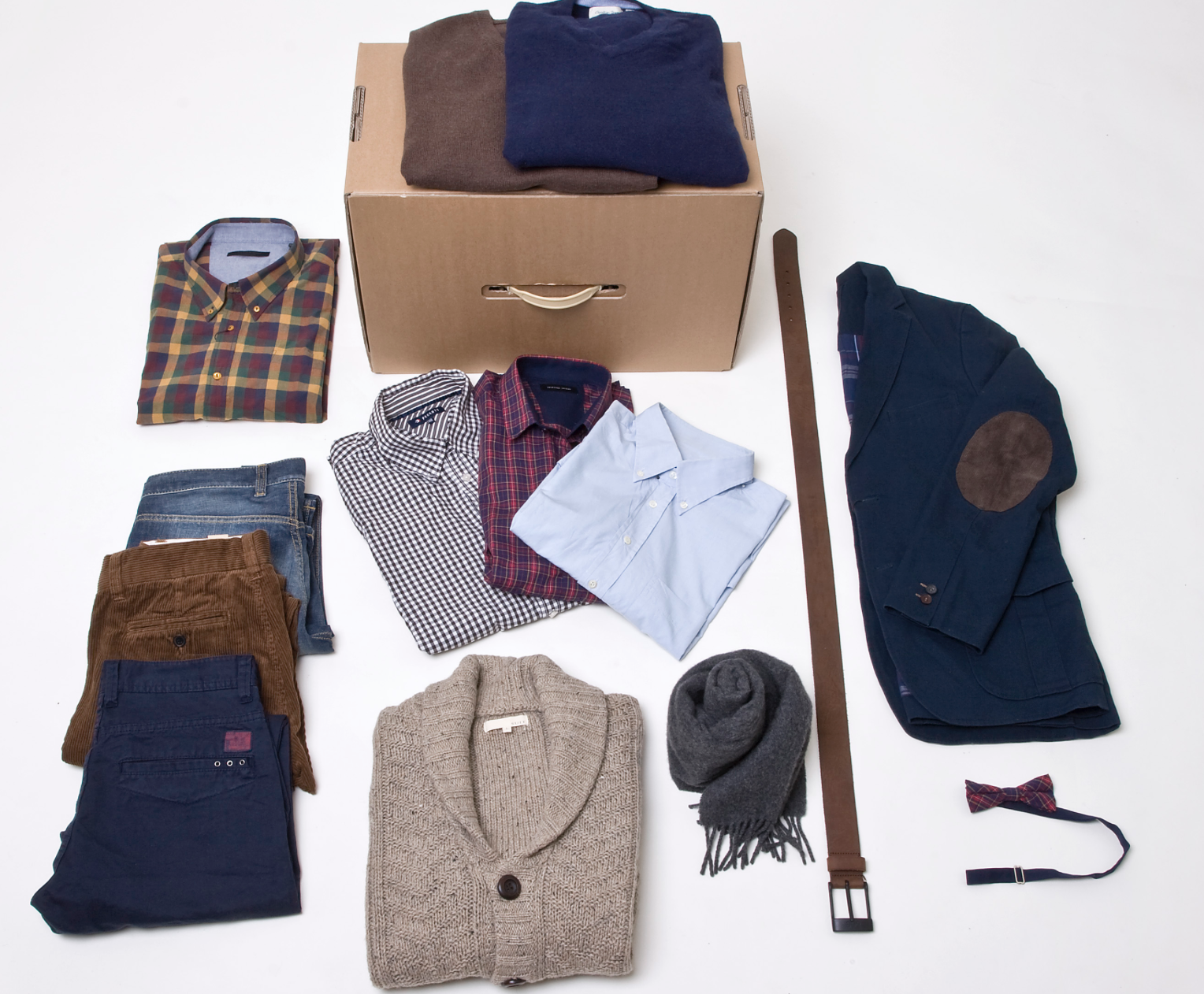 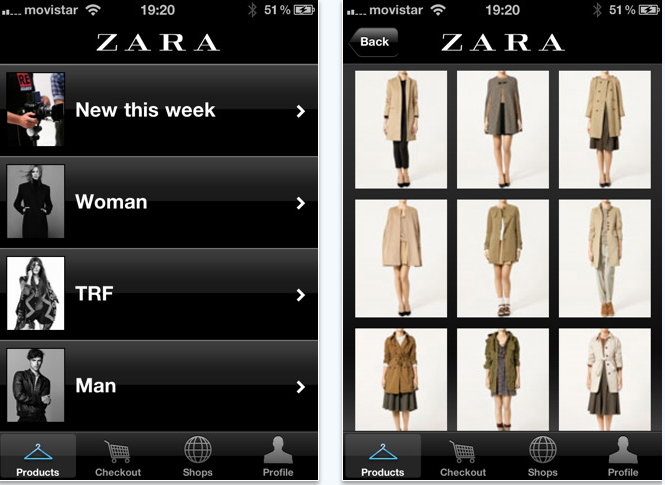 “It’s a new era in fashion – there are no rules!” (Alexander McQueen)
Improve customer experience* 
Mass-Customization*
Relationship Brand  Customer (Branding, use advertising)
WHAT COULD HAPPEN IN THE FUTURE?
Fast Fashion Will Become More Expensive
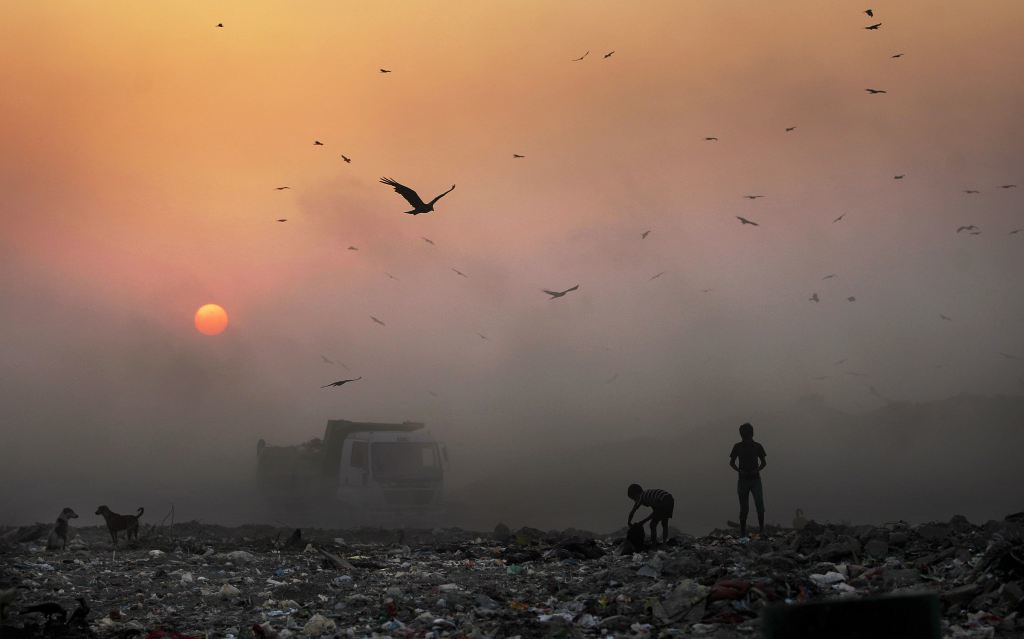 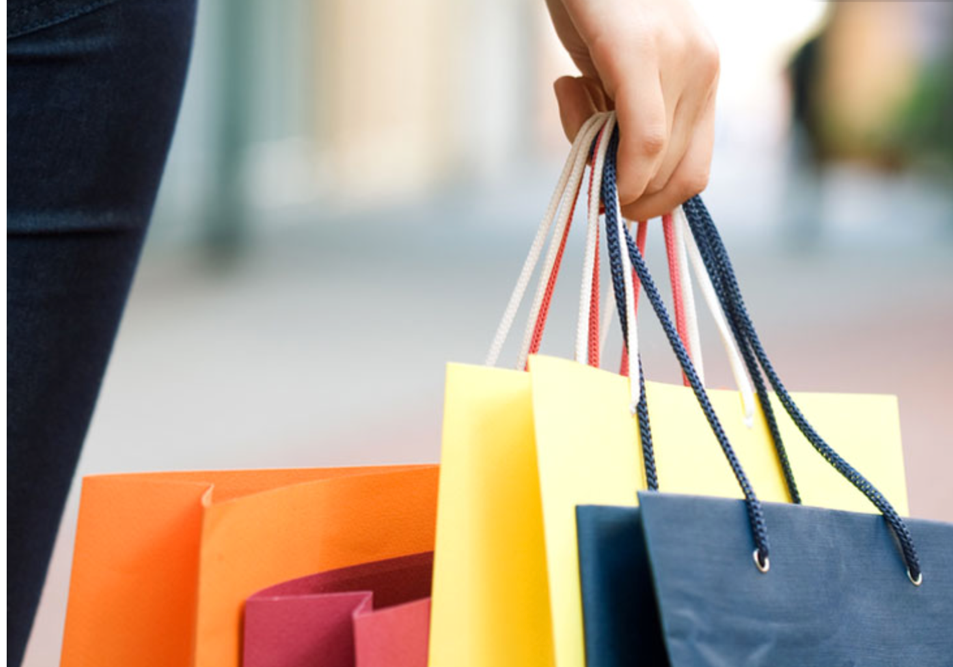 Fast Fashion Will Become More Expensive
HIGHER DEMAND80 million garments produced 2013 (esp. US/EU)China, India etc. are followingBUT: limited resources
GREATER FOCUS ON SUSTAINABILITY2600 l water, x l chemicals for 1 t-shirtExploitationhigher production costs
CONSUMPTION TRENDS“Clean” vs. cheap3 or 30 t-shirts per year?“Less is more”
WHERE WILL IT LEAD TO?